New Court Visitor (CV) Training
Day 1 – October 27, 2022
Intent

It is the intent of the legislature to protect the liberty and autonomy of all people of this state, and to enable them to exercise their rights under the law to the maximum extent, consistent with the capacity of each person. The legislature recognizes that people with incapacities have unique abilities and needs, and that some people with incapacities cannot exercise their rights or provide for their basic needs without the help of a guardian. However, their liberty and autonomy should be restricted through guardianship, conservatorship, emergency guardianship, emergency conservatorship, and other protective arrangements only to the minimum extent necessary to adequately provide for their own health or safety, or to adequately manage their financial affairs.  Emphasis added.
 
RCW  11.130.001
A Different Role
Whether you are an attorney or other practitioner.
your role as Court Visitor  (CV) is 
to provide for and protect the best interests of the 
Alleged Incapacitated Person (AIP) [Respondent].

What does best interests mean?

To act so as to benefit someone. 
To be primarily concerned with what would benefit someone.  

Unique and personal in every case.
RCW 11.88 & RCW 11.130
The Uniform Guardianship Conservatorship, and Other Protective Arrangements Act (UGA) has been implemented in phases. 
 
You should become familiar with the Act as its implementation will affect forms that are developed and required, some procedures, and terminology.

	RCW 11.88				RCW 11.130
	Guardian ad Litem (GAL) 		-	Court Visitor or Visitor
	Guardianship of the Estate		-	Conservatorship
	Alleged Incapacitated Person (AIP)	-	Respondent
	Incapacitated Person (IP)		-	Adult Subject to Guardianship/Conservatorship
	Letters of Guardianship		-	Letters of Office
Before Your Appointment – Ask  …
Behavior Observed – Concerns

Petition – Full, Limited, Person, Estate (Conservatorship) 

Are You Available?

Take your time on the phone call – ask a lot of questions:

It is OK to say “No” if you are concerned about your ability to fulfill the requirements
Assets?
Family or other interested persons?
Why petition filed?  Was there a precipitating event?
Proposed guardian?
Doctor?
Other emergent/special circumstances?
It’s OK to ask to ask to see the proposed Order Appointing CV 1st to review


Request additional language for needs in the case – avoids you having to file a Petition for Instructions or seek additional authority in a modified Order Appointing CV.
Materials
1 – Additional language for CV Order

1a – Petition for Instructions

1b – Order on Petition for Instructions
You’re Appointed
You should always acknowledge/respond to the phone call from the Petitioner/Counsel

Ask for a cover sheet or other document that gives you all of the information you’ll need to get up and running quickly – names, phone numbers, etc. if you are selected.

Order Appointing Court Visitor

This is the law in the case for you – DO NO MORE

	 Everyone wants you to do this or sign that as CV
Quasi Judicial Immunity – stay within the lane

Much is boilerplate – standard pattern forms

Watch for or insist on custom language that is unique to the case
Materials
2 - Respondent-and Guardian Questionnaire

2a – Title 11 GAL Statement of Policies and Procedures
Momentum
Alleged Incapacitated Person – Respondent

Be sure you keep Alleged in mind throughout

Start by determining the Respondent’s capacities

Then determine what you believe the Respondent needs for best interests

Then fill the gap

Draw on Respondent’s residual capacities
Materials
3 – Assessing Capabilities – Momentum

3a – Supported Decision Making
Your CV Timeline
Begin							      End
		    5 days		      	   45 days 	        60 days
CV Report filed
Hearing
Date of appointment
Serve Respondent
File CV Qualifications
Request for counsel?
First Steps
Phone calls

Letters

Filings
Phone Calls
Petitioner

Respondent’s Residence – setup meeting; learn schedule - convenient day/time

Primary Care Provider / medical professional office

Family

Agency (DDA, HCS, APS)

Bank
Letters
Medical Professional(s)

School – teachers/staff

Family – at Respondent’s home and extended family

Agency – Petitioner?  

Other (records request e.g., APS)
lisa.hudgins@dshs.wa.gov 

Include copy of Order Appointing CV with your letters
Materials
4a – Family and Friends Letter

4b – Doctor Letter

4c – Professional Evaluation

4d – Guardian Questionnaire Letter
Filings
Service (Acceptance/Proof)

Court Visitor Statement of Qualifications – 2 versions

Court Visitor Report

Fee Declaration

Confidential Professional Evaluation

Sealed Cover Sheet/Telephone Numbers - Guardianship and/or Conservatorship Document
Materials
5a – Statement of Court Visitor Qualifications

5b – Exhibit A

5c – Registry Court Visitor Qualifications

5d - Sealed Cover Sheet/Telephone Numbers - Guardianship and/or Conservatorship Document
Forms
“All forms are available in both Word and PDF versions.These forms are not to be modified from the version available. However, please add additional sheets of paper to answer questions thoroughly.”
https://www.spokanecounty.org/1167/Guardianship-Trust-Forms
Meetings / Investigation / Visits
Petitioner

Respondent – At least once alone – ideally 3 times total

Respondent – At least once with proposed Guardian (rapport)

Medical Professional(s) - Copy of Order Appointing CV

Friends/Family/Others (Significant & Continuing Interest)

The Bank

Proposed Guardian – Lay or CPG
Materials
6a – CV’s 1st visit with Respondent

6b – Ages and Stages GAL Handout

6c – Removing the Menacing Spector of Elder 		Abuse in Nursing Homes

6d – Interviewing the Respondent Skit Script
Roles,  Duties, & Scope
Eyes and ears of the Court – Court Visitor

Due diligence in your investigation

Washington Court – Guardian ad Litem (CV) Rules
https://www.courts.wa.gov/court_rules/?fa=court_rules.list&group=sup&set=GALR

Limited by statute, rules, and Order Appointing Court Visitor

You are not the guardian – people want you to be

You are visiting for the Court

Life saving emergency medical decisions

Meet your timeframes and deadlines
Assessment
Objective

Best Interests of Respondent

Residual capacity - Momentum

Supported Decision Making

Protective Arrangement

Proposed Guardian – Lay or CPG?

Can you justify your recommendations?
Assessment Tool
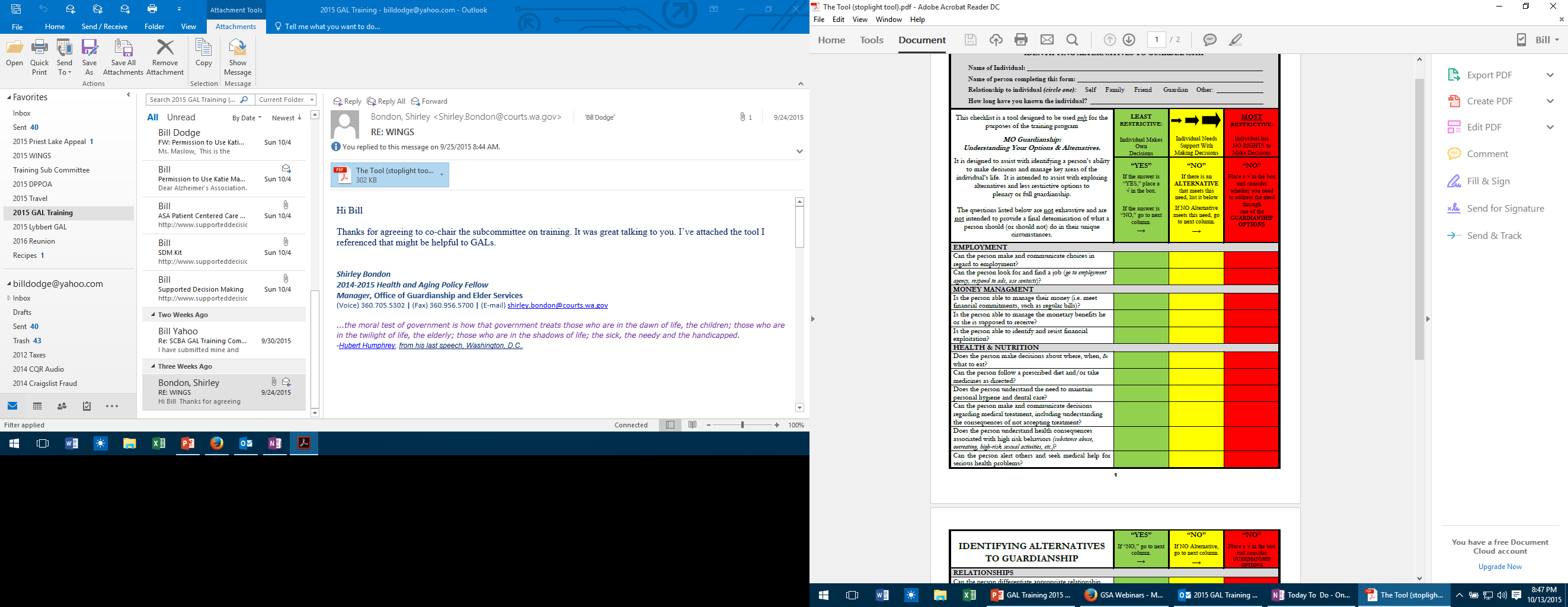 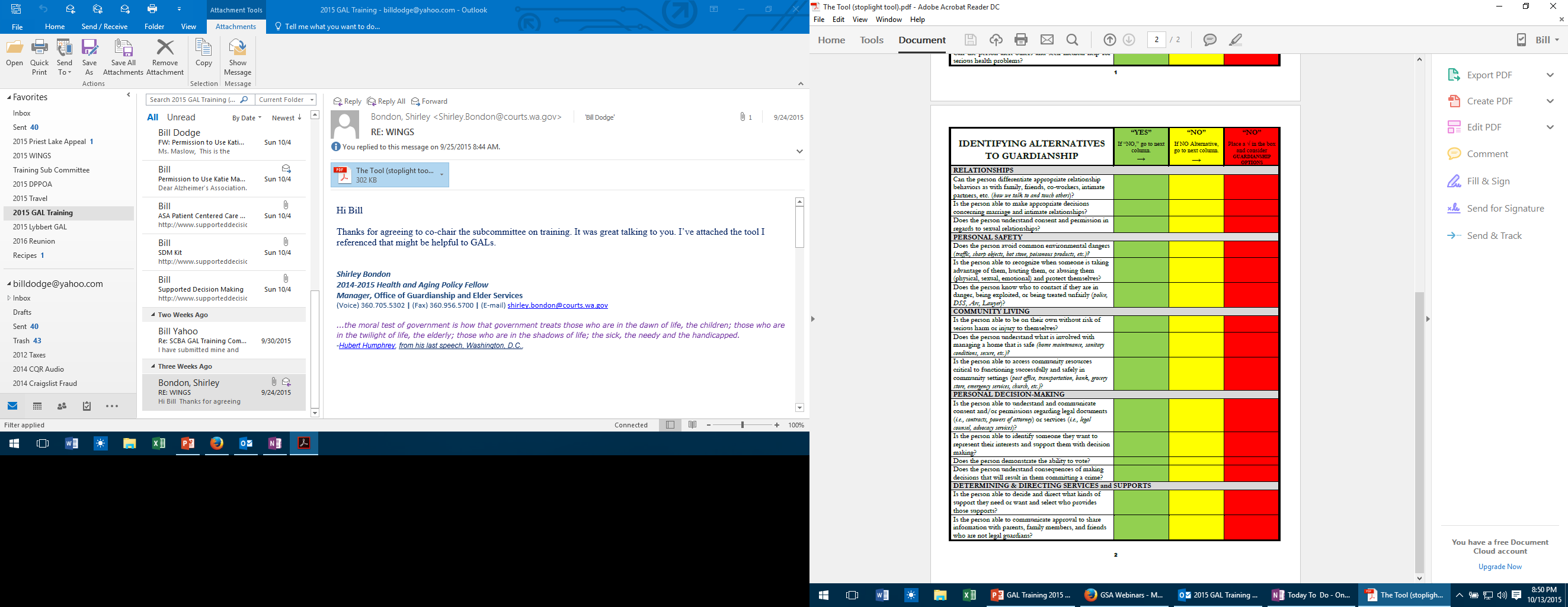 Materials
7 – Functional Capacity & Alternatives

7a – A Tool for Identifying Alternatives to 	Guardianship

7b – Supported Decision Making Agreement

7c – Basis for Protective Arrangement
Assessing the Proposed Guardian
Volunteer & Family Guardians Handbook
(also included as PDF in Materials)

CPG Board – Standards of Practice
Materials
8a – Presentation for Lay Guardians

8b – Sample Script for Lay Guardian Interview

8c – Assessing the Guardian – Lay or CPG

8d – Table of competencies for investigation
CV Report
Summary of Interviews

Recommendations

Plain Language – The Story

Exhaustive – due diligence?  Enough is enough …

Less Restrictive Alternative?

It’s Your Call – Best Interests of the Respondent

Justify your recommendations?  Evidence to support.

Include bullets for guardian in your report and  the Order
Materials
9a – CV Report Redacted

9b – Guardian Bullets for Order
Fees
County Pay – Limited to 15 hours @ $75 = $1125 + costs
LeAnn Wakefield – initial

Private Pay – your hourly rate
Justify based on Respondent’s assets
LeAnn does not initial private pay cases (but send her copy if it is a conversion)

Can exceed but only with Court approval – in advance – anticipate!

Court will always scrutinize your fees – can reduce

Conversion from county to private pay

Recommend calculating your fees at both County pay and private pay rate
Materials
10 – LeAnne new CV Fee approval procedure

10a – Request to Exceed Authorized Hours for CV

10b – Declaration for Additional Hours

10c – Order Authorizing Additional Hours
Proposed Order
Ask Petitioner for copy of proposed order after filing CV Report

Review for sufficiency

Include your recommendations (bullets)

Confirm who will call in ready!  Call GMP 509 477-3886

If the case is not called in ready, 
it will not be assigned a place on the docket!!
Hearing
Review and sign proposed Order

Respondent Present/waived

Guardianship Calendar

County Pay – LeAnn Initial

On the Record – Your Summary

Conformed Copy of signed Order to LeAnn (county pay)

CV Report to Guardian

Set Over for Trial?
Materials
11 – SET UP YOUR GUARDIAN TO SUCCEED

11a – Guardianship Calendar

11b – Guardianship Hearings ZOOM Instructions
Resources
Proposed Guardian – Lay or CPG

Petition for Instructions

2018 KCBA GAL Manual

Petitioner – Counsel

Washington State Courts - Guardian Portal


Chapter 11.88 RCW: GUARDIANSHIP—APPOINTMENT, QUALIFICATION, REMOVAL OF GUARDIANS (wa.gov)

Chapter 11.130 RCW: UNIFORM GUARDIANSHIP, CONSERVATORSHIP, AND OTHER PROTECTIVE ARRANGEMENTS ACT (wa.gov)
Materials
12 – KCBA 2018 Title 11.88 RCW GUARDIANSHIP GAL                    	HANDBOOK

12a – 11.88 / 11.130 GAL/CV REGISTRY

https://www.spokanecounty.org/DocumentCenter/View/4326/Court-VisitorGuardians-Ad-Litem-GAL-Title-11-Registry-List-PDF?bidId= 

12b – Family & Volunteer Guardian’s Handbook
Thank you!
Questions?*

Bill Dodge

(509) 385-4194

billdodge@yahoo.com 




_____________

*  Now or later.  Please feel free to contact me.